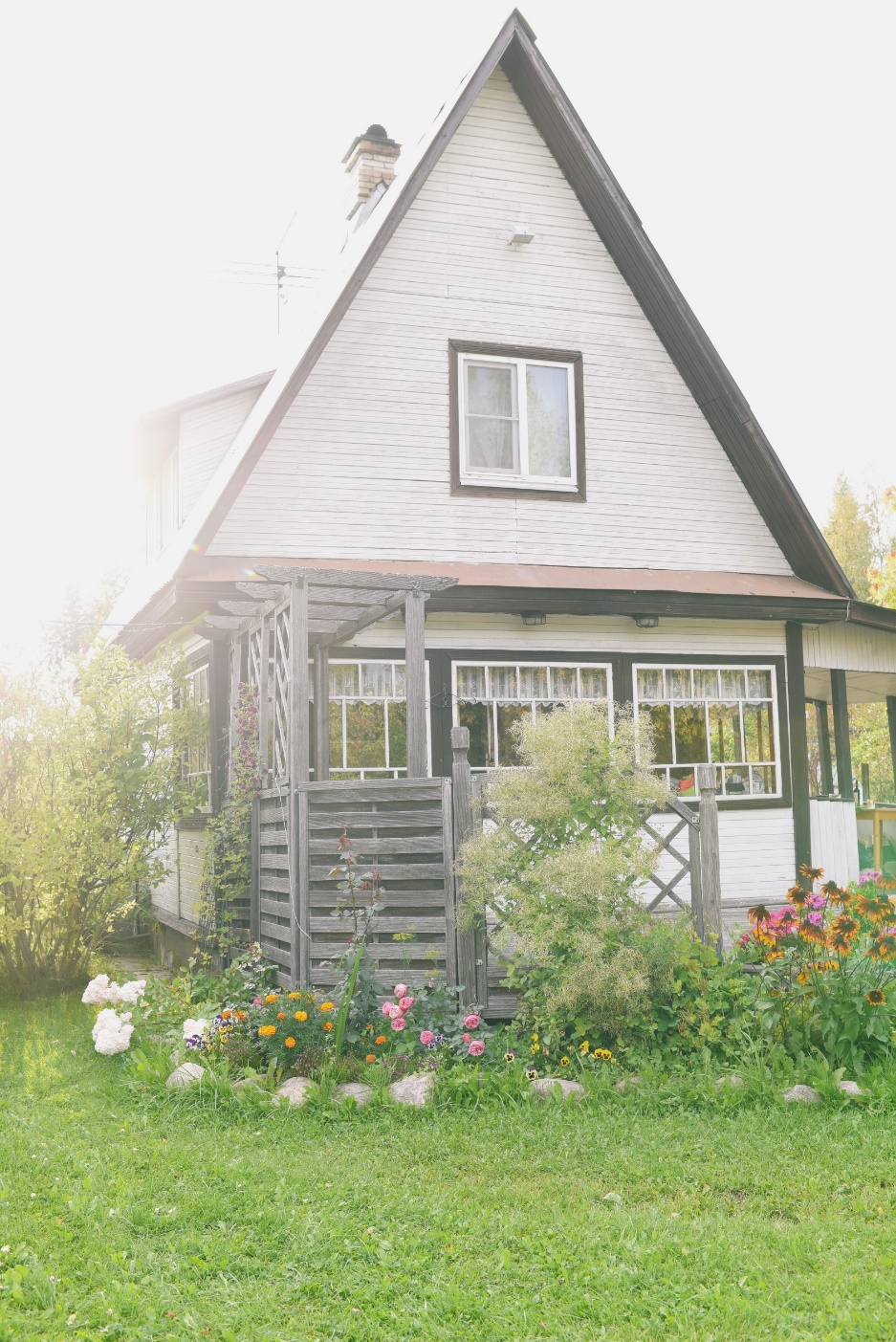 语文园地（一）
语文精品课件 四年级下册
授课老师：某某
授课时间：20XX
交流平台
我发现有些句子特别能够表达作者的情感或想法。
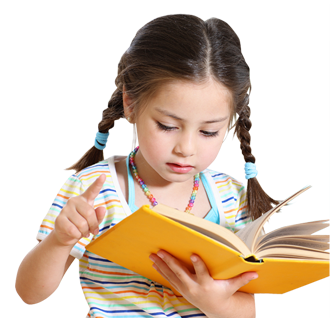 《清平乐•村居》我从“最喜小儿无赖，溪头卧剥莲蓬。”感受到作者对乡下朴素生活的喜爱之情。
交流平台
我发现有些句子特别能够表达作者的情感或想法。
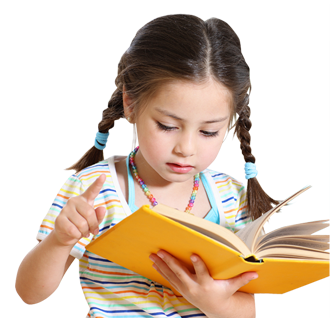 我从《乡下人家》的最后一句“乡下人家不论什么时候，不论什么季节，都有一道独特、迷人的风景。”理解了作者要表达的想法。
交流平台
我发现有些句子特别能够表达作者的情感或想法。
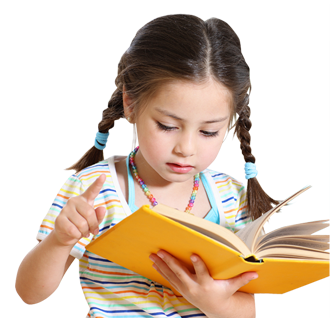 学习《天窗》这课时，我从“小小的天窗又是你唯一的慰藉。”这句话中，体会到天窗给孩子们带来的快乐。
词句段运用
读一读，选两三个词语，说说你体会到的乡下和城市生活的不同。
繁华    璀璨     高楼林立     车水马龙     大街小巷
肥沃    麦浪     炊烟袅袅     依山傍水     鸡犬相闻
词句段运用
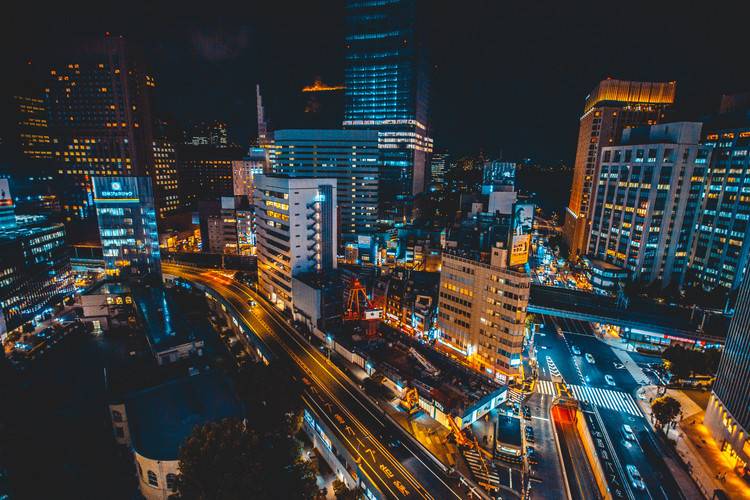 繁华     璀璨     高楼林立 
车水马龙    大街小巷
词句段运用
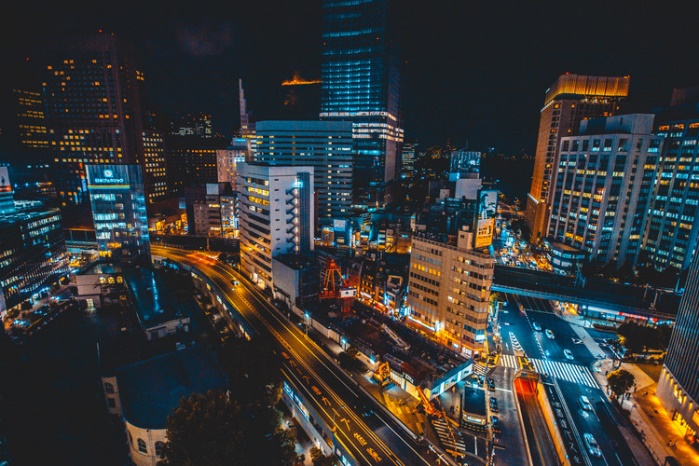 我从璀璨、高楼林立、 车水马龙这几个词中体会到了城市街道繁华热闹，经济发达，人们生活节奏快。
词句段运用
读一读，选两三个词语，说说你体会到的乡下和城市生活的不同。
肥沃    麦浪    炊烟袅袅 
依山傍水        鸡犬相闻
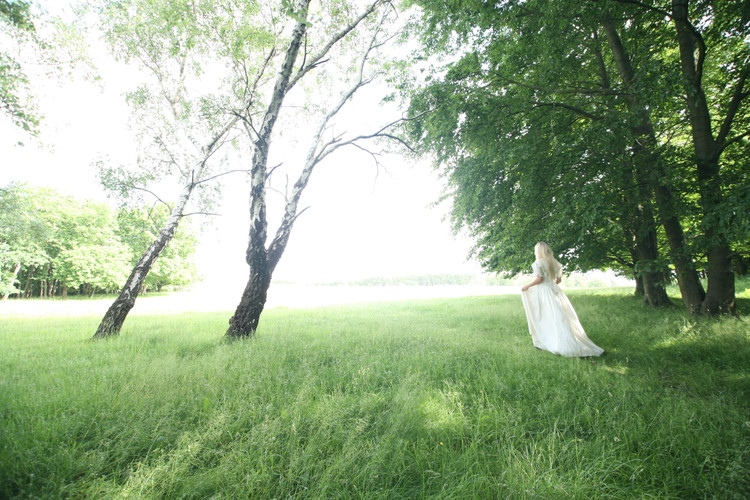 词句段运用
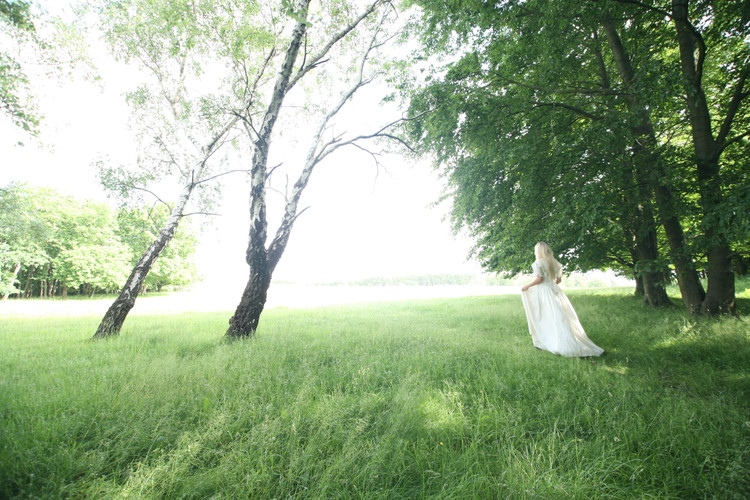 我从肥沃、麦浪、炊烟袅袅这几个词中体会到了乡村的田野空气清新 ，人们生活安逸，处处弥漫着乡土气息。
日积月累
卜算子•咏梅
        毛泽东
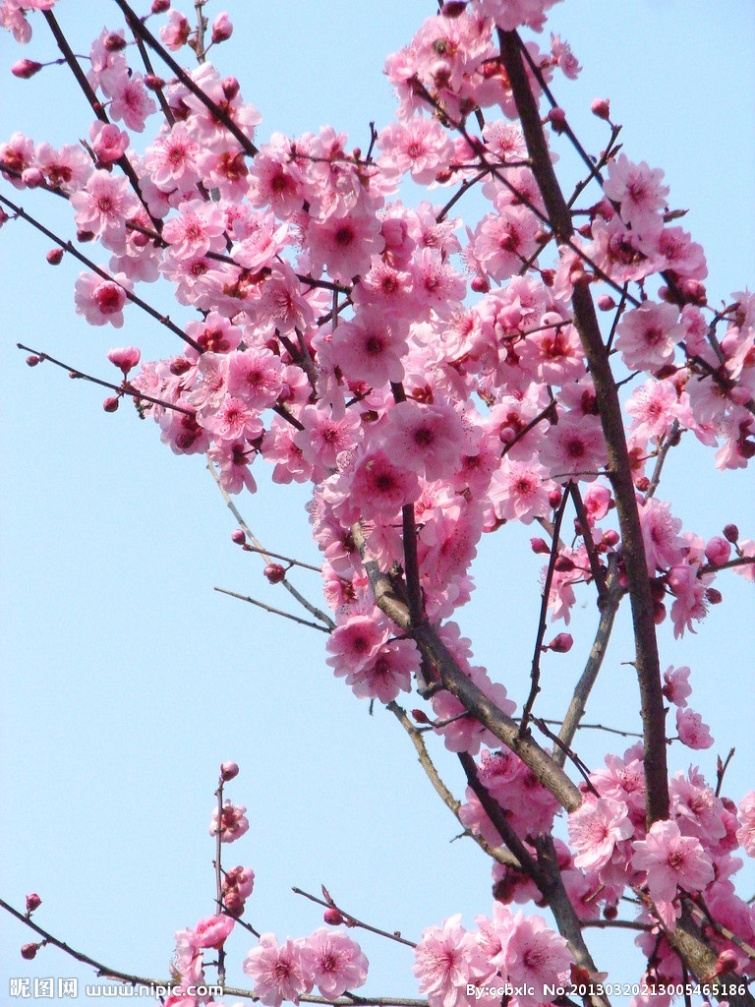 风雨送春归，
飞雪迎春到。
已是悬崖百丈冰，
犹有花枝俏。
俏也不争春，
只把春来报。
待到山花烂漫时，
她在丛中笑。
日积月累
作者简介：
    毛泽东（1893年12月26日－1976年9月9日），字润之，笔名子任。湖南湘潭人。毛泽东同志是伟大的马克思主义者，伟大的无产阶级革命家、战略家、理论家，是马克思主义中国化的伟大开拓者，是近代以来中国伟大的爱国者和民族英雄，是党的第一代中央领导集体的核心，是领导中国人民彻底改变自己命运和国家面貌的一代伟人。他对马克思列宁主义的发展、军事理论的贡献以及对共产党的理论贡献被称为毛泽东思想。被人们尊称为“毛主席”。毛泽东被视为现代世界历史中最重要的人物之一，《时代》杂志也将他评为20世纪最具影响100人之一。
日积月累
译文：
    风风雨雨把冬天送走了， 漫天飞雪又把春天迎来。悬崖已结百丈坚冰，但梅花依然傲雪俏丽竞放。虽然美丽但不与桃李争艳比美， 只是把春天消息来报。 等到满山遍野开满鲜花之时，她却在花丛中笑。
日积月累
赏析：
    这首词前有引语：“读陆游咏梅词，反其意而用之。”表明了创作契机。“风雨送春归，飞雪迎春到。”词的起句就以健笔凌云之势，表现出了与陆游明显的不同的胸襟与气魄。“风雨”、“飞雪”点出了四季的变化，时间的更替，“春归”、“春到”着眼于事物的运动，既给全篇造成了一种时间的流动感，又为下边写雪中之梅作了饱历沧桑的准备，词句挺拔，气势昂扬。
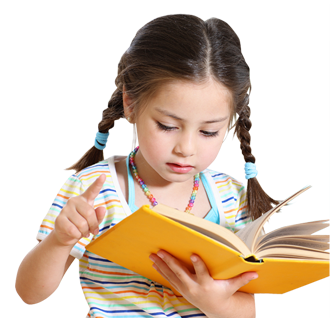 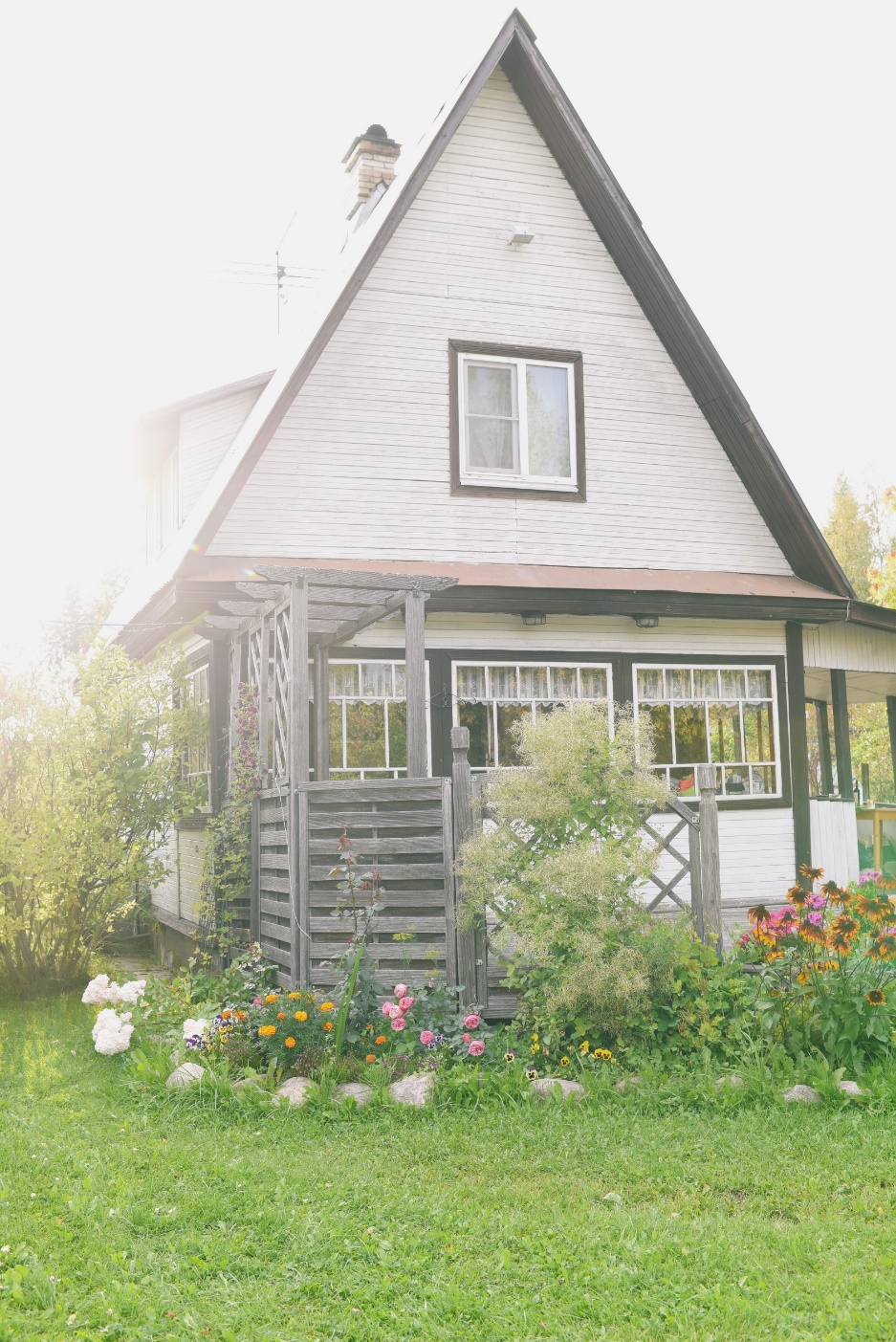 谢谢各位倾听！
语文精品课件 四年级下册
授课老师：某某
授课时间：20XX